Возможности использования результатов исследования«Сформированность социального опыта детей» в процессе реализации                               ФГОС ДО
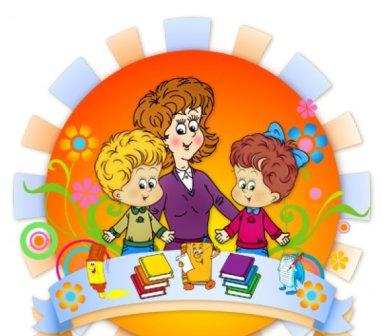 Н. Ю. Хальпукова,
старший воспитатель МАДОУ № 1 Полысаевского городского округа
Требования ФГОС ДО
к структуре образовательной программы дошкольного образования и ее объему
     
     к условиям реализации основной образовательной программы дошкольного образования
     
     к результатам освоения основной образовательной программы дошкольного образования (представлены в виде целевых ориентиров дошкольного образования)
Актуальность исследования «Сформированность социального опыта детей»
Изучение личностного развития воспитанников, определение накопленного ими социального опыта


 познание окружающего  мира
общения со взрослыми и сверстниками
эстетического отношения к окружающей действительности
сохранения и укрепления здоровья
организации планирования своей деятельности
взаимодействия с природой
Механизм исследования «Сформированность социального опыта детей»
Результаты исследования «Сформированность социального опыта детей»
подробная характеристика личностных достижений воспитанников

результаты изучения отношения ребенка                                        к различным сторонам окружающего мира
рекомендации воспитателям
рекомендации 
родителям
Анализ требований стандарта                               и  результатов исследования
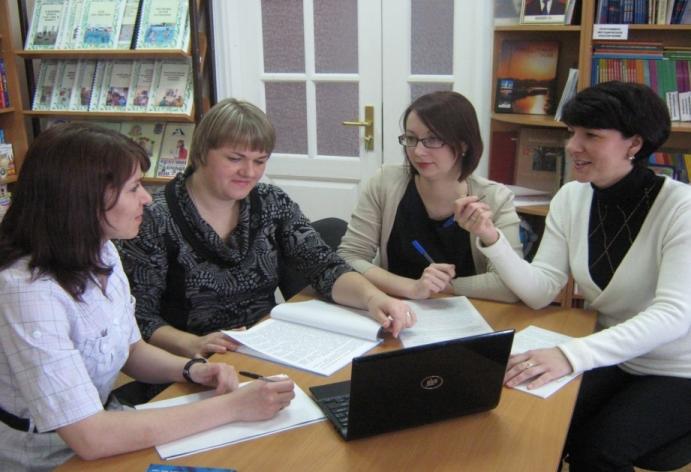 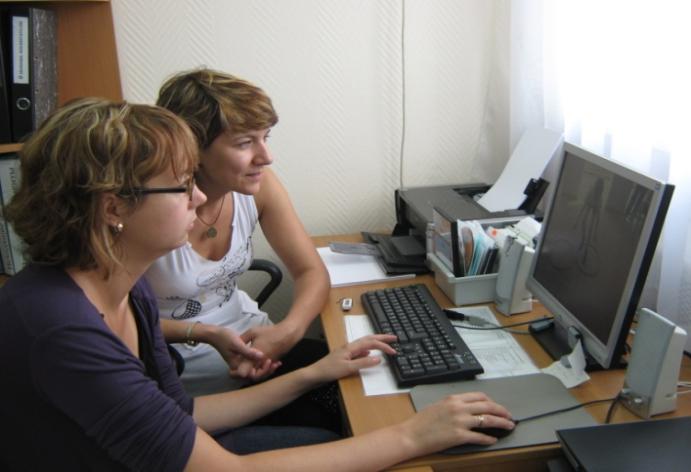 Составление плана  мероприятий
Изучение ФГОС ДО
6
Познавательный                                   и экологический опыт
7
Эколаборатория «Любознайка»
Учимся определять массу
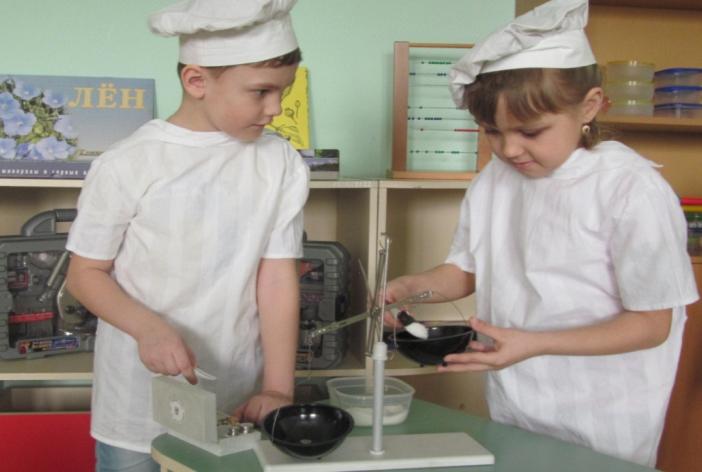 Изучаем мир растений
Центр конструктивной деятельности «Фиксики»
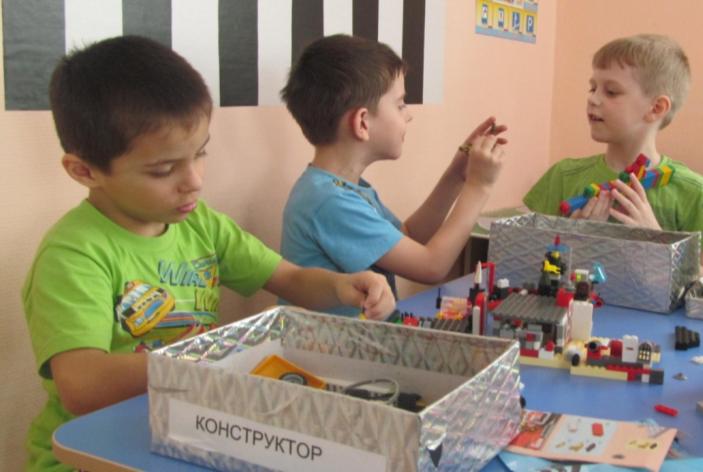 Конструктор 
на любой вкус
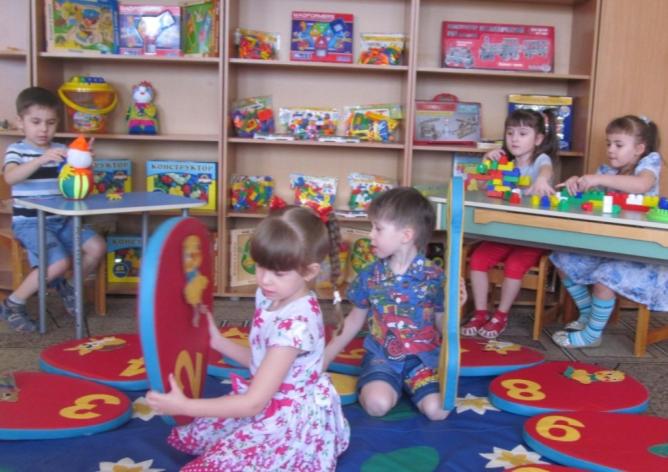 Конструктор «Лего»
Центр конструктивной деятельности «Фиксики»
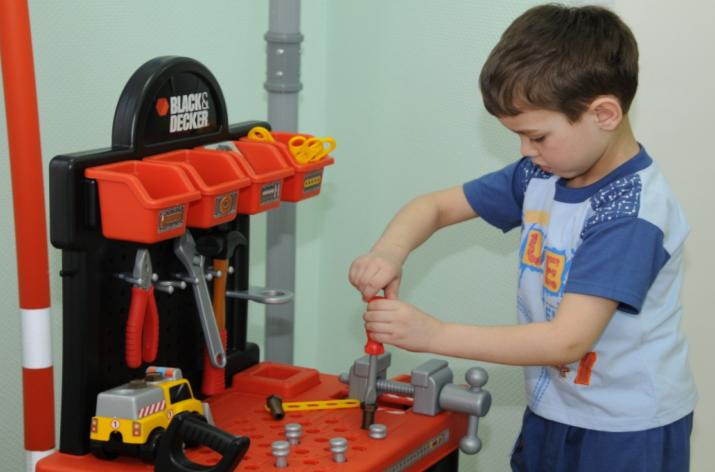 Конструируем                                  из мягких модулей
В помощь будущим автомобилистам
Коммуникативный опыт
11
12
Мини-музей «Книговедение»
Книжки для малышек
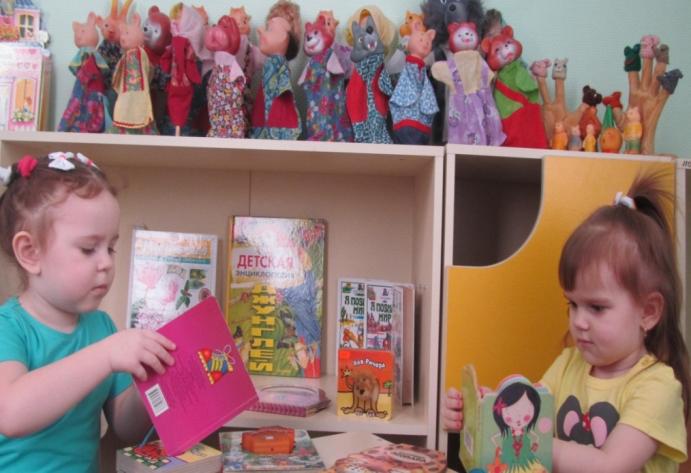 Изучать энциклопедии                            любят ребята постарше
Мини-музей «Книговедение»
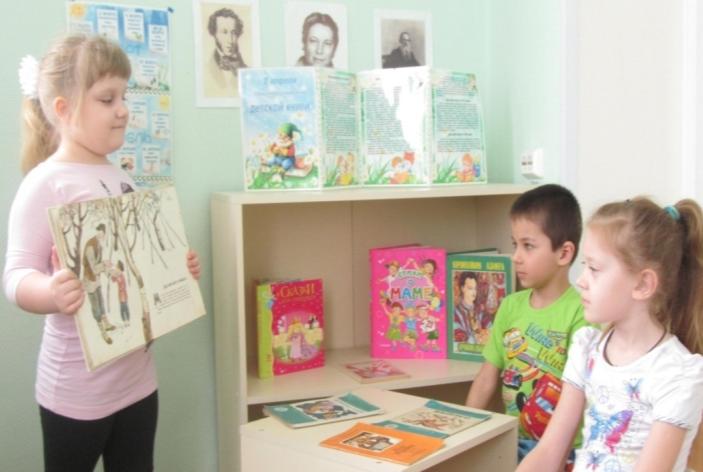 Тематическая выставка книг «Воспитываем сказкой»
Знакомимся с книгами наших мам и пап
Мини-музей боевой славы«Память»
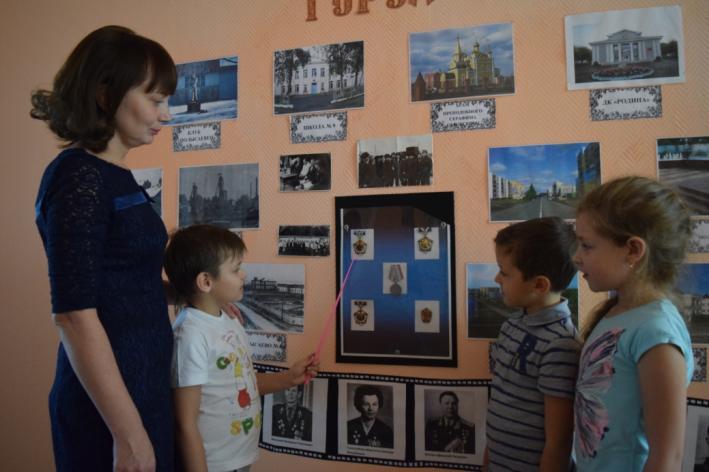 Открытие мини-музея
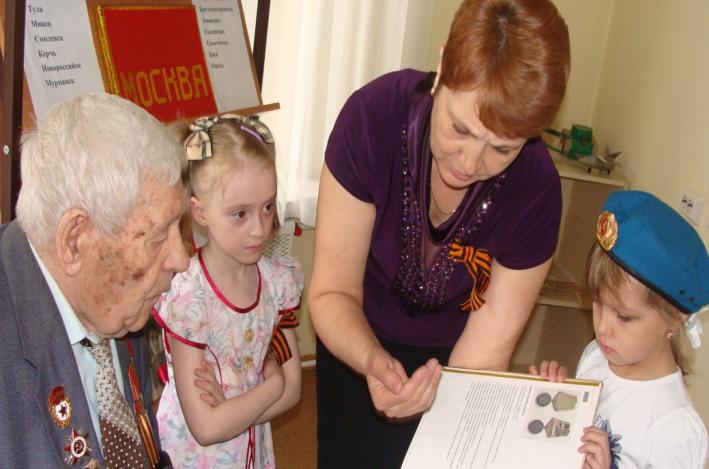 Экскурсия для воспитанников
Мини-музей боевой славы«Память»
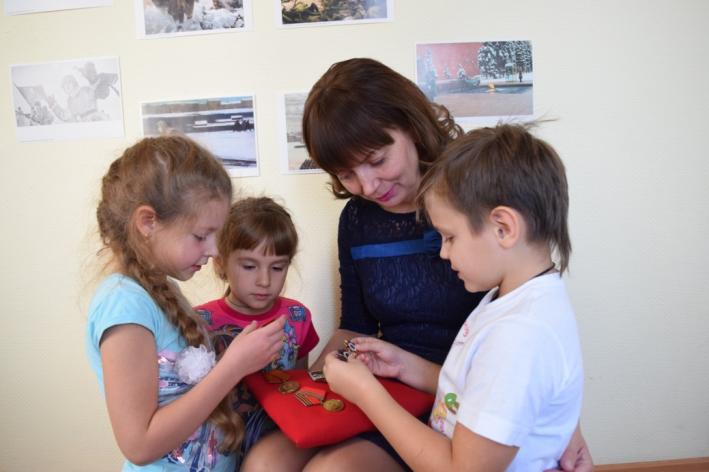 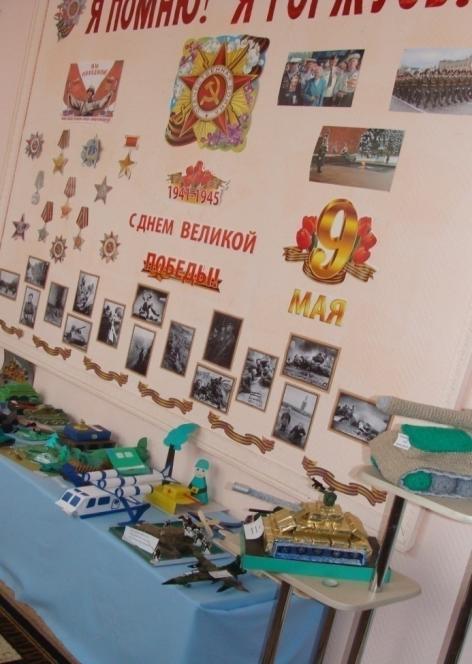 Рассматриваем новые экспонаты
Передвижная выставка
Мини-музей «Моя малая Родина»
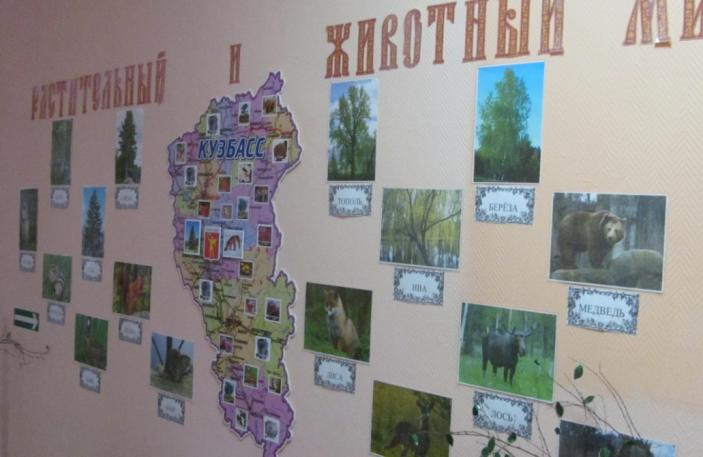 Улицы города в лицах
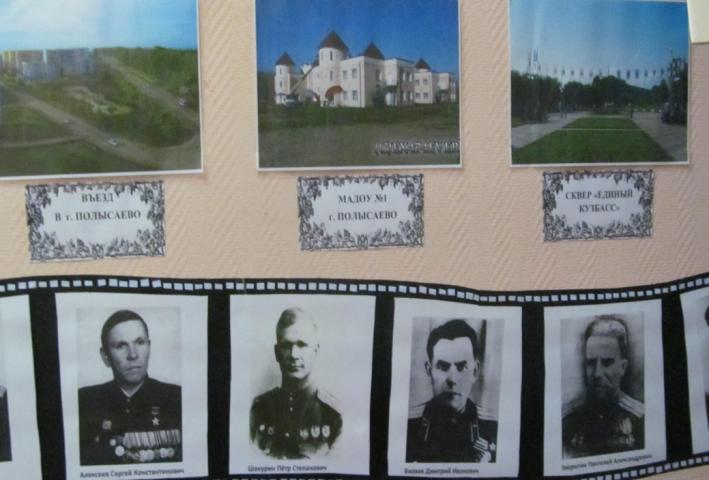 Растительный                                     и животный мир Кузбасса
Мини-музей «Моя малая Родина»
Здесь мы живем!
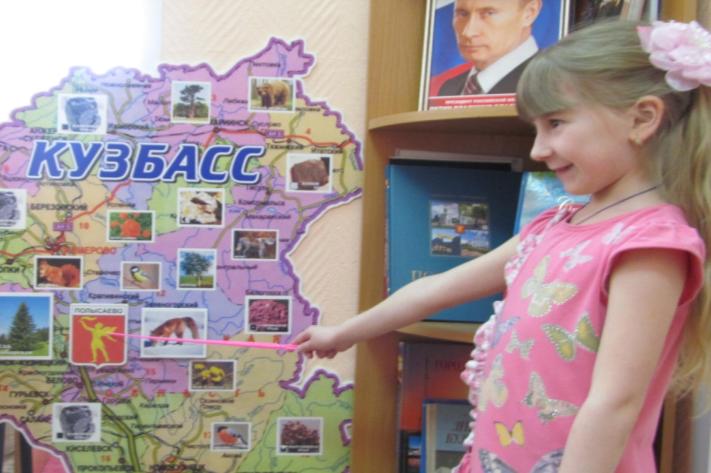 Изучаем геральдику
Эстетический опыт
19
Театральный салон
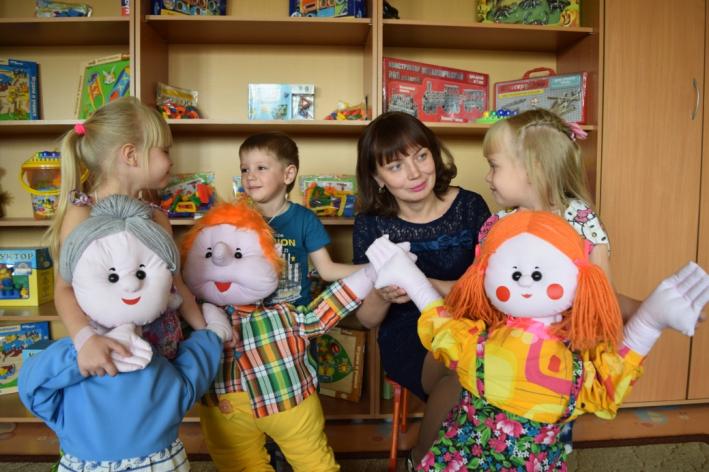 Представление для младших дошкольников
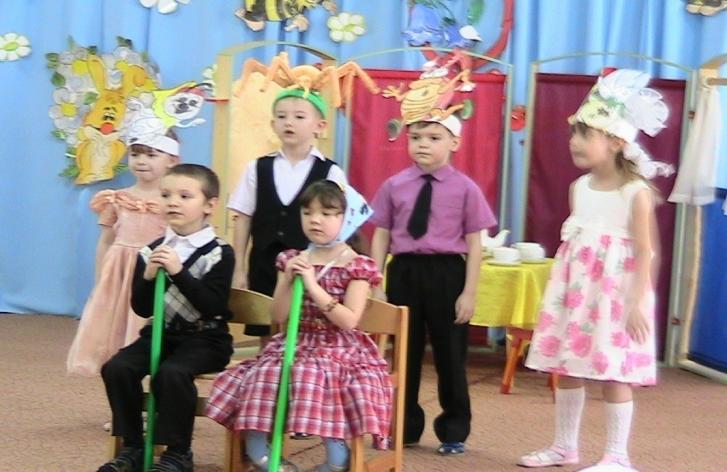 Театр ростовых кукол
20
Тематические выставки
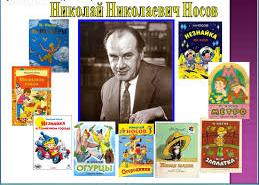 Выставка детских работ
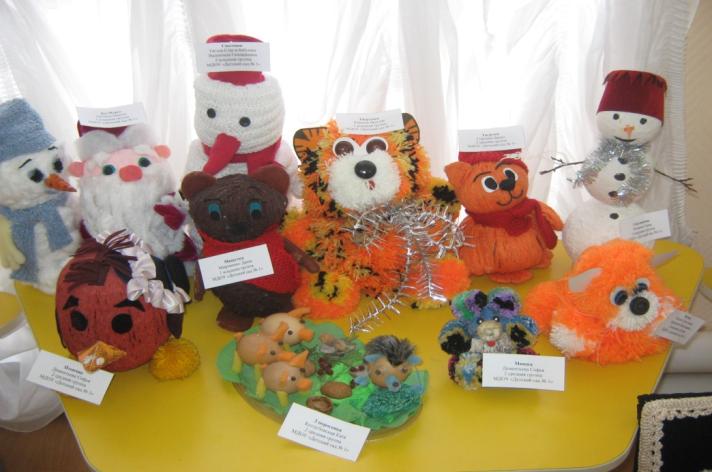 Детские писатели
Опыт самоорганизации
22
Клуб для родителей        «Планета детства»
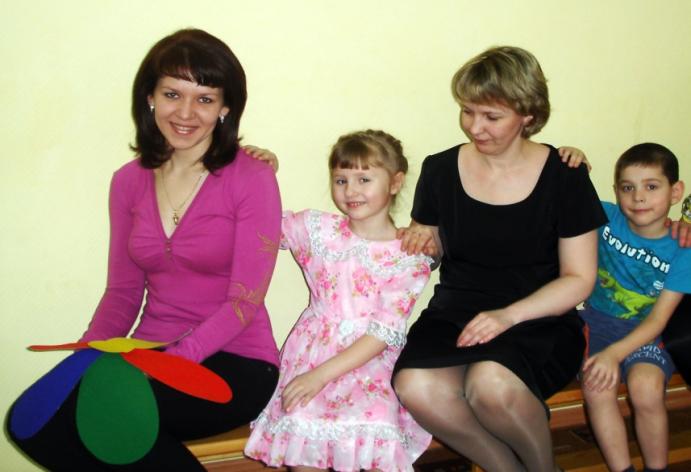 Коммуникативный тренинг
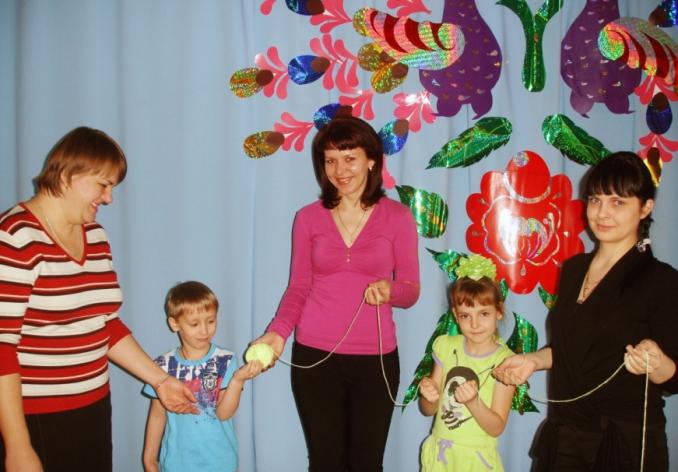 Учимся общаться
23
Сравнительный анализ
24
Благодарю                             за внимание!
МАДОУ № 1 
г. Полысаево
E-mail: polysaevo.detsad-1@yandex.ru
Cайт: http://madou1.ru/
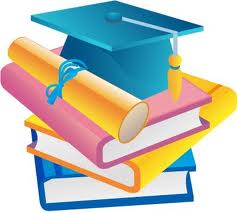